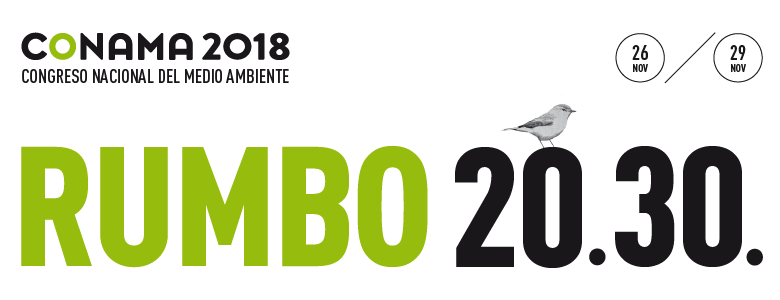 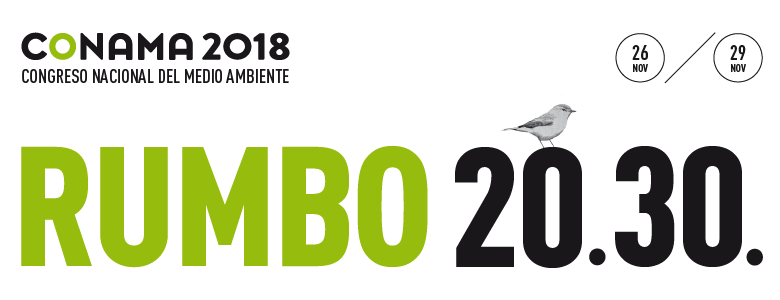 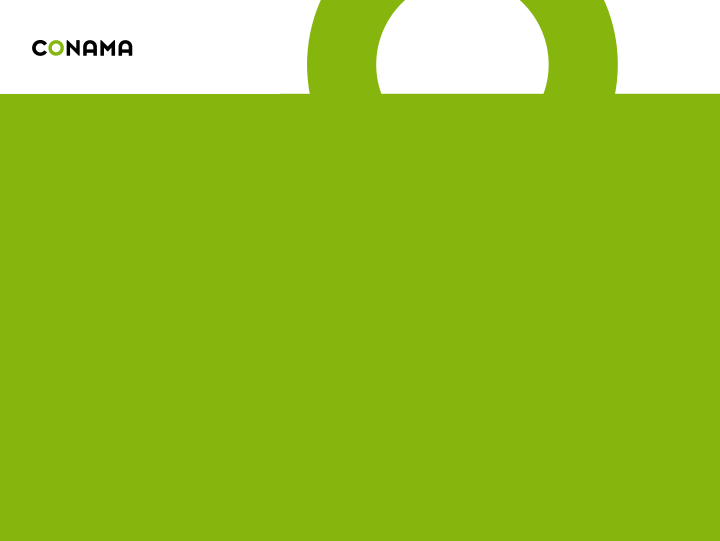 Congreso Nacional del Medio Ambiente
Madrid del 26 al 29 de noviembre de 2018
DE LA GESTIÓN A LA GOBERNANZA DEL AGUA: UNA EVOLUCIÓN NECESARIA
Gari Villa-Landa Sokolova, AEAS
GT-11 Gobernanza del Agua 
#conama2018
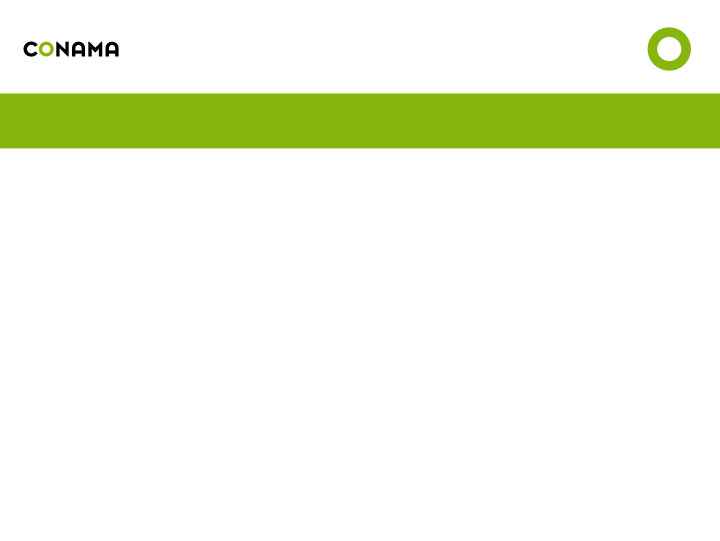 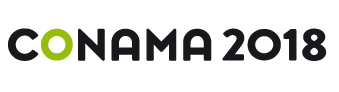 Congreso Nacional del Medio Ambiente.  #Conama2018
Índice de contenidos
01
02
03
04
¿Por qué es necesaria la gobernanza del agua?
Objetivo del Grupo de Trabajo GT-11 
Metodología de trabajo
Mirando al futuro
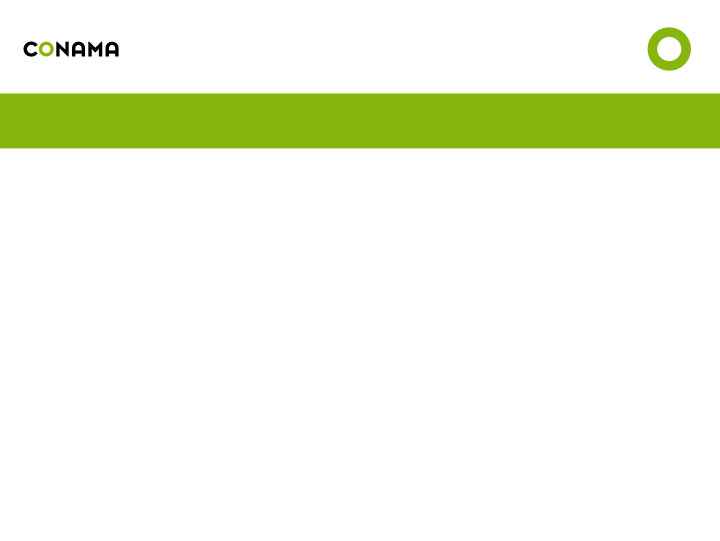 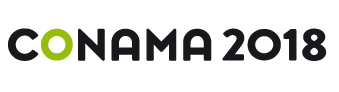 14º Congreso Nacional del Medio Ambiente.  #Conama2018
01
¿POR QUÉ ES NECESARIA LA GOBERNANZA DEL AGUA?
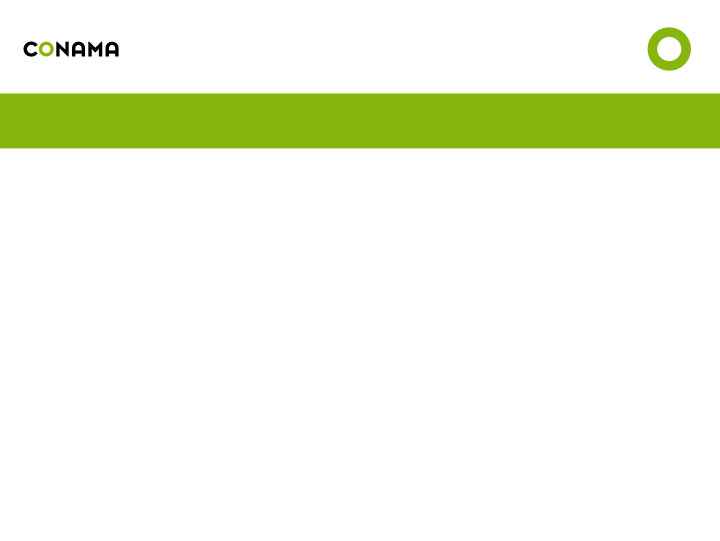 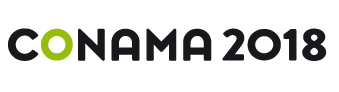 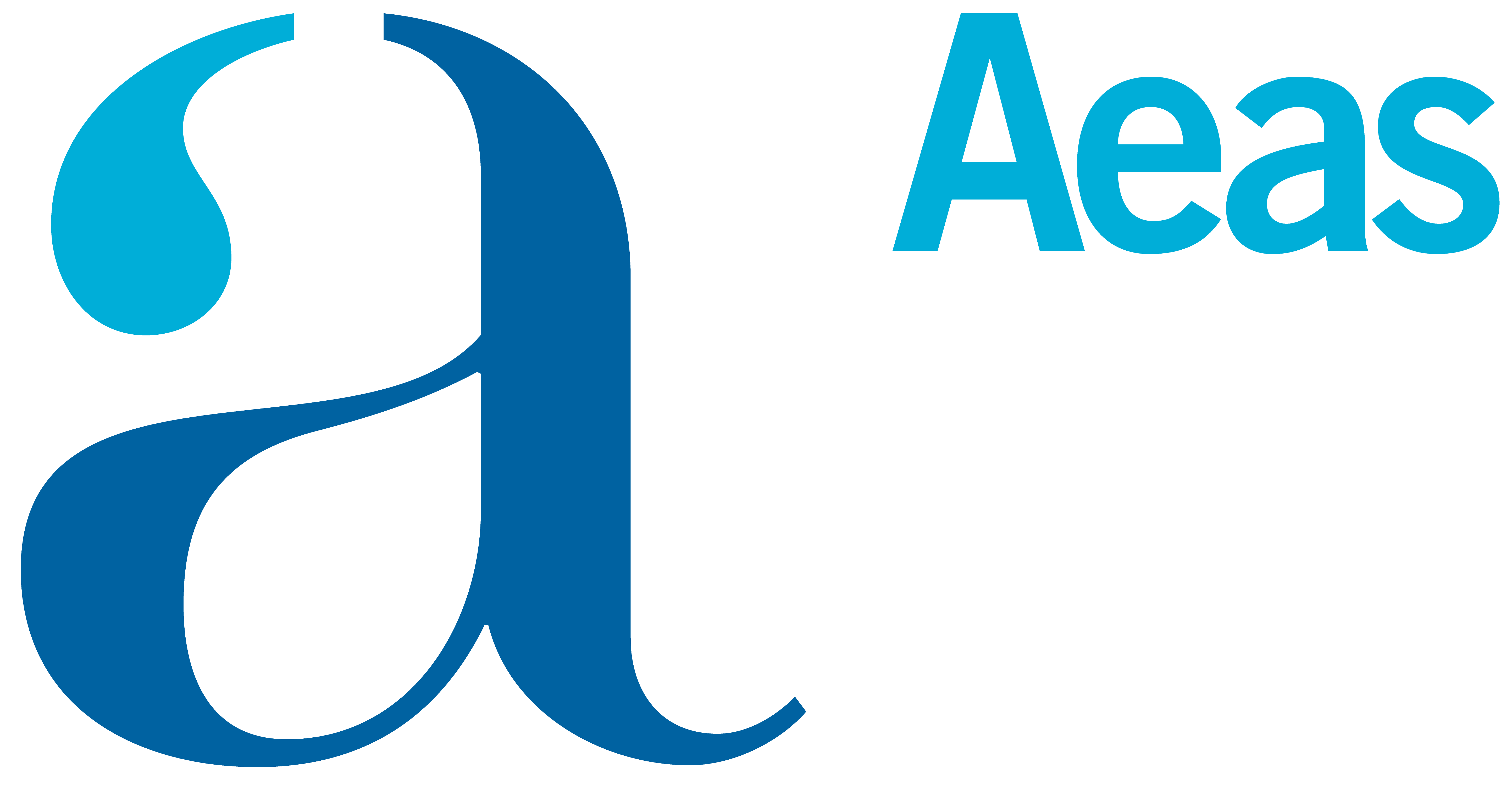 14º Congreso Nacional del Medio Ambiente.  #Conama2018
Título de la diapositiva, letra Calibri 20
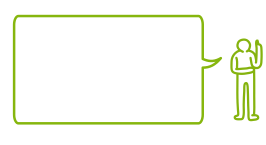 La gobernanza del agua debe ser entendida como un medio para un fin y no un fin en sí mismo.
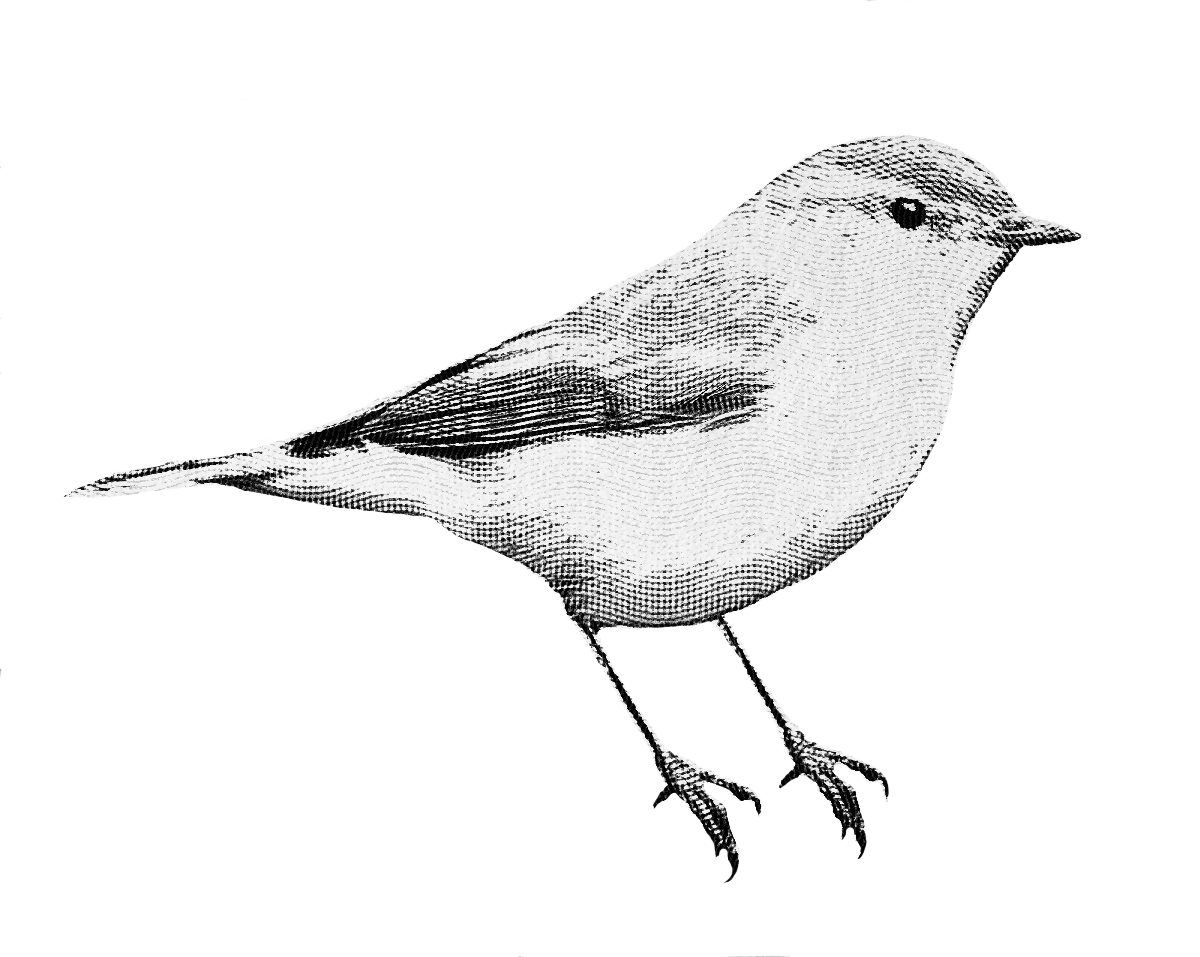 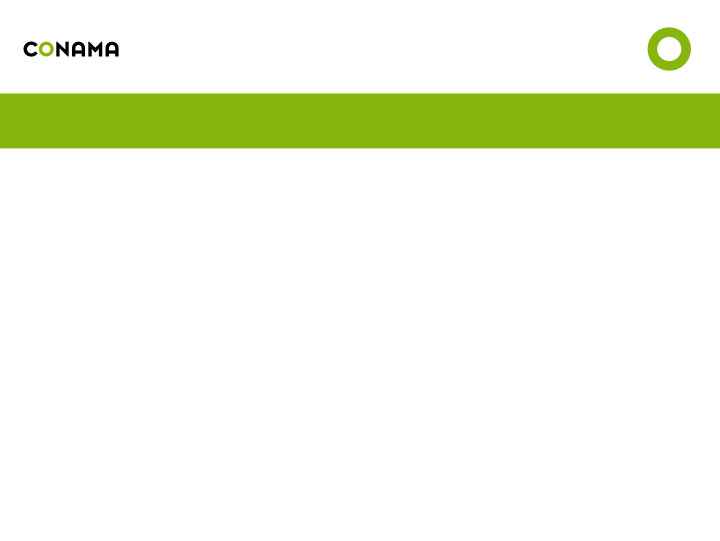 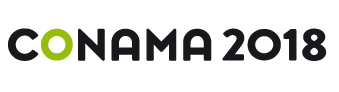 14º Congreso Nacional del Medio Ambiente.  #Conama2018
02
OBJETIVO DEL GRUPO DE TRABAJO GT-11
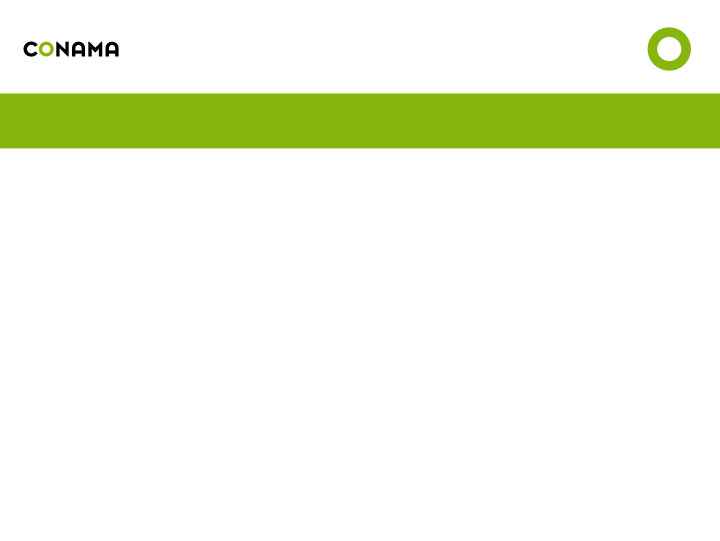 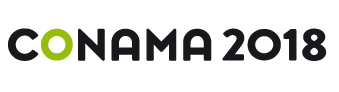 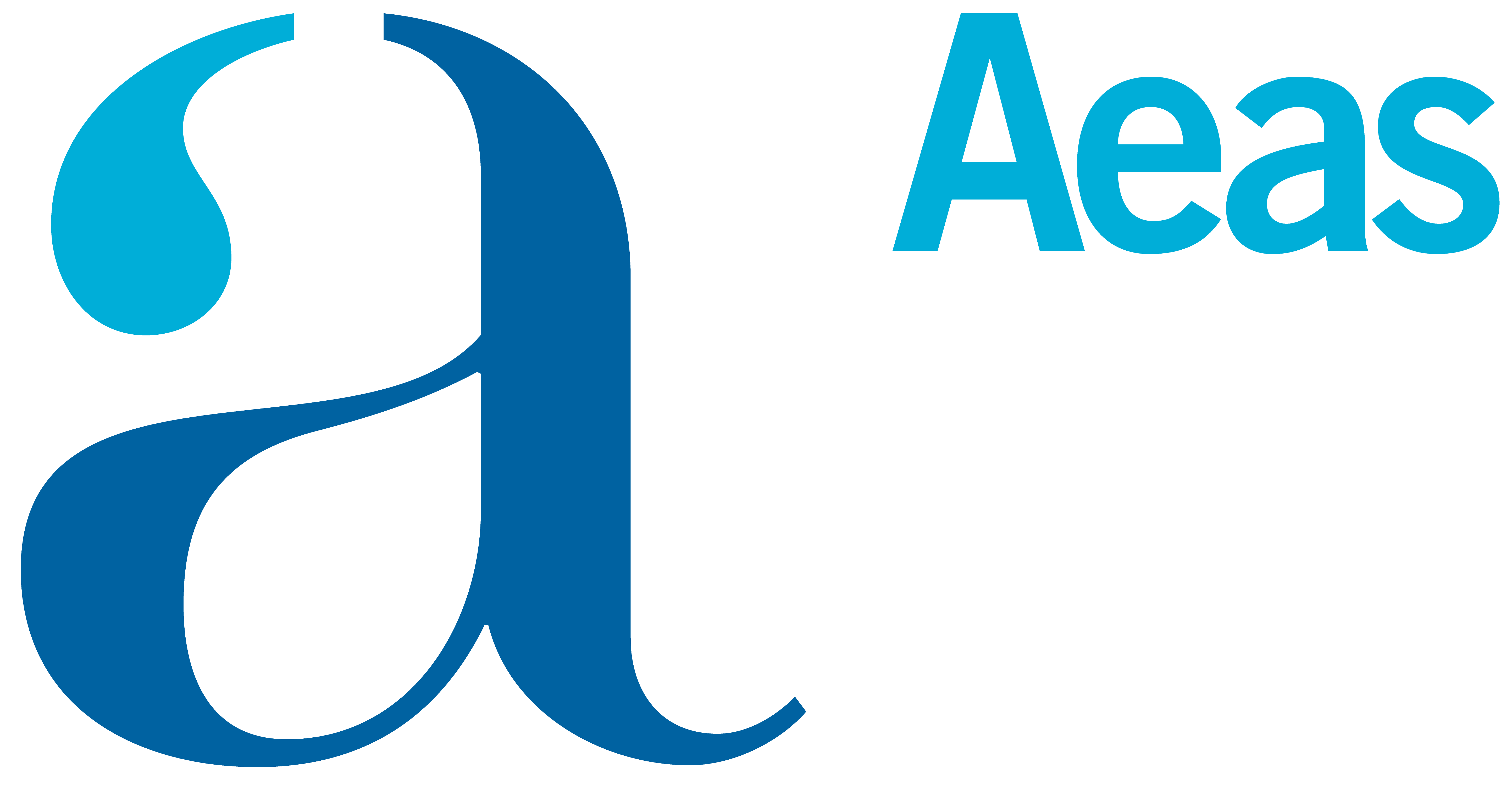 14º Congreso Nacional del Medio Ambiente.  #Conama2018
TOMAR CONCIENCIA DE LA NECESIDAD DE LA GOBERNANZA DEL AGUA
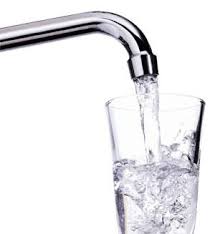 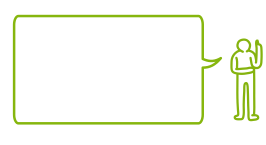 TOMAR AGUA NOS DA VIDA, PERO TOMAR CONCIENCIA NOS DARÁ AGUA
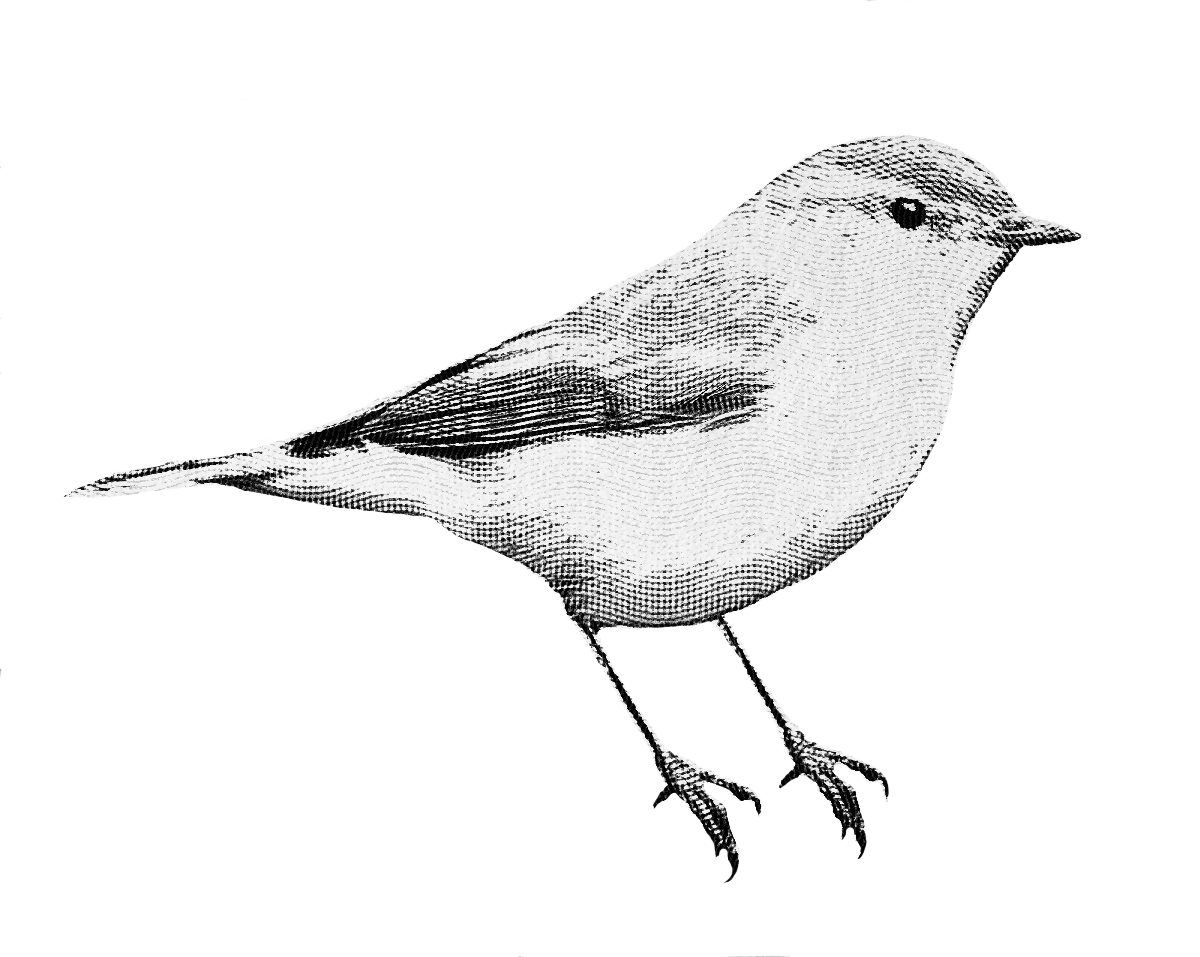 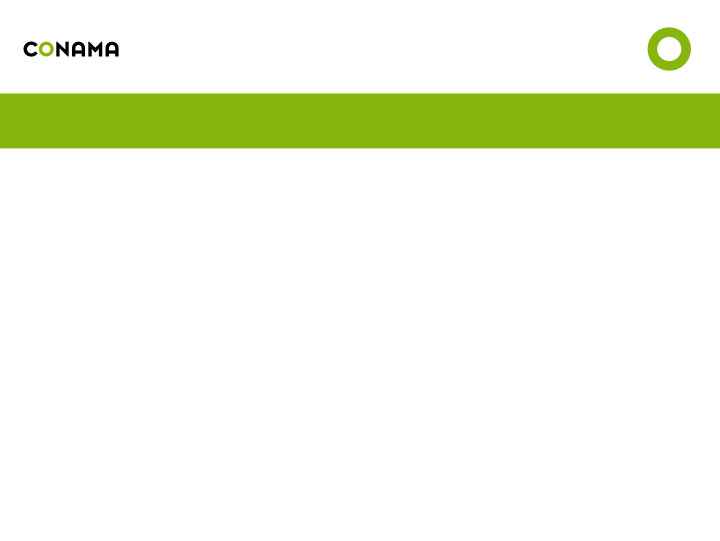 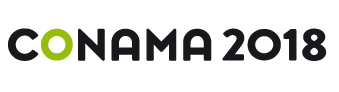 14º Congreso Nacional del Medio Ambiente.  #Conama2018
03
METODOLOGÍA DE TRABAJO
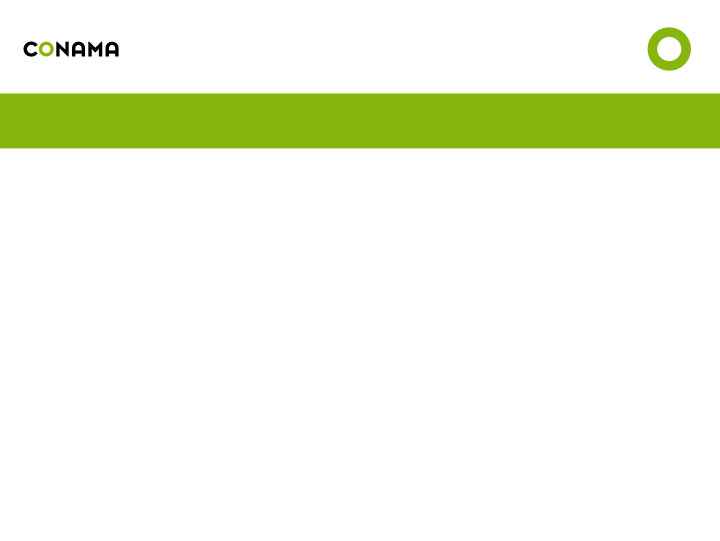 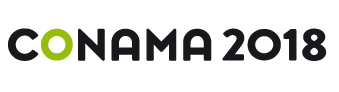 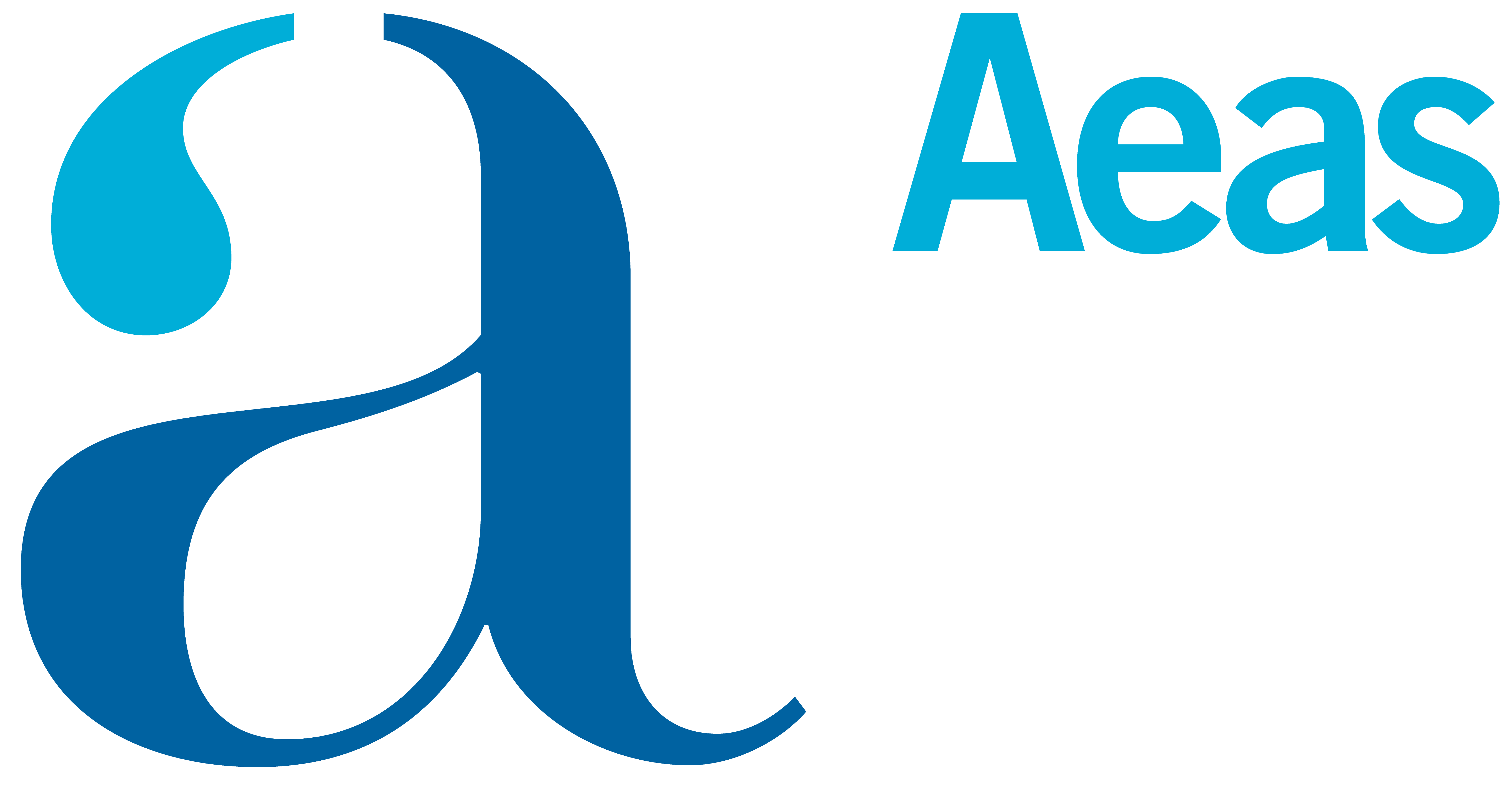 14º Congreso Nacional del Medio Ambiente.   #Conama2018
MARCO DE REFERENCIA Y METODOLOGÍA  DE TRABAJO
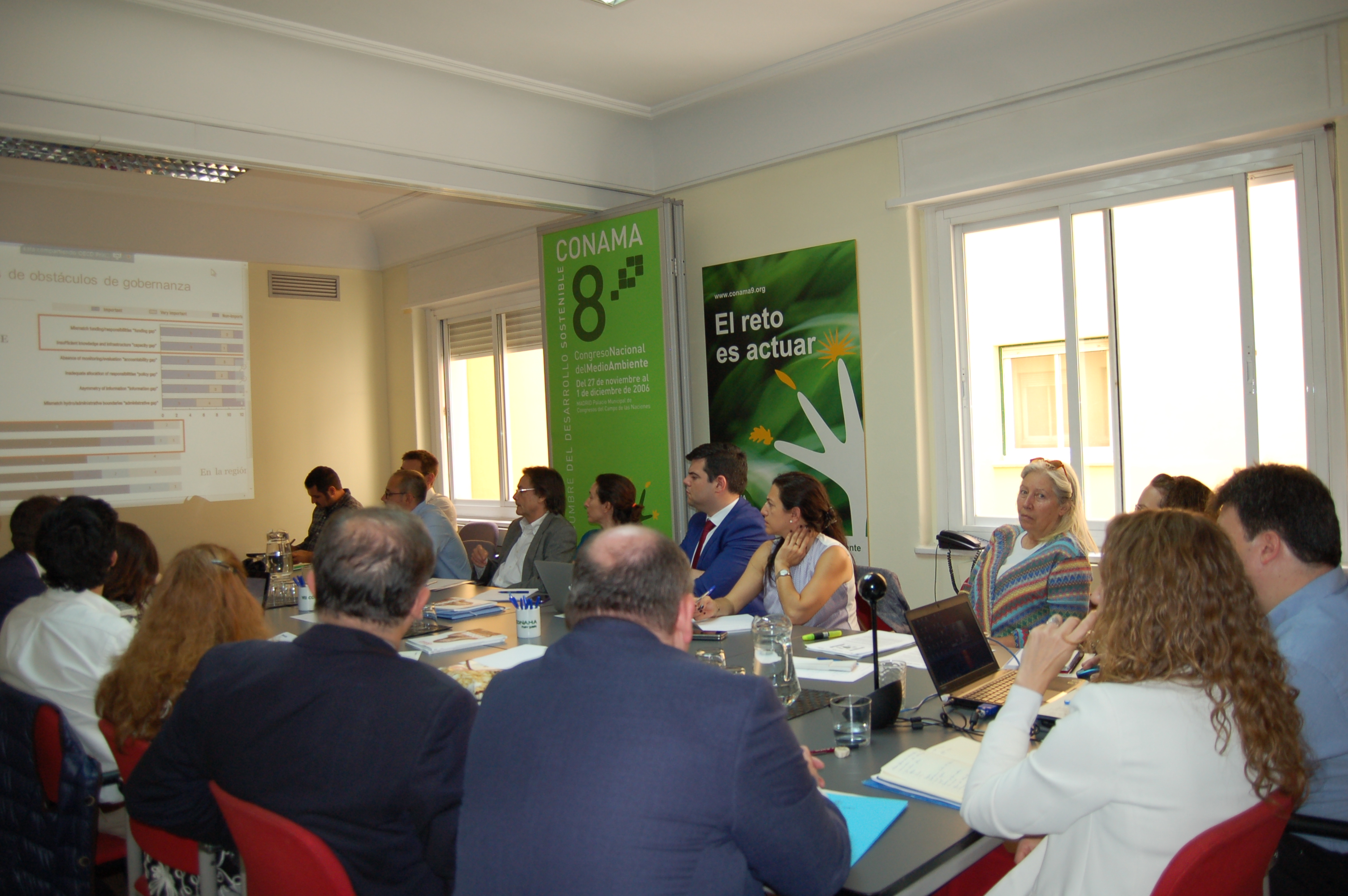 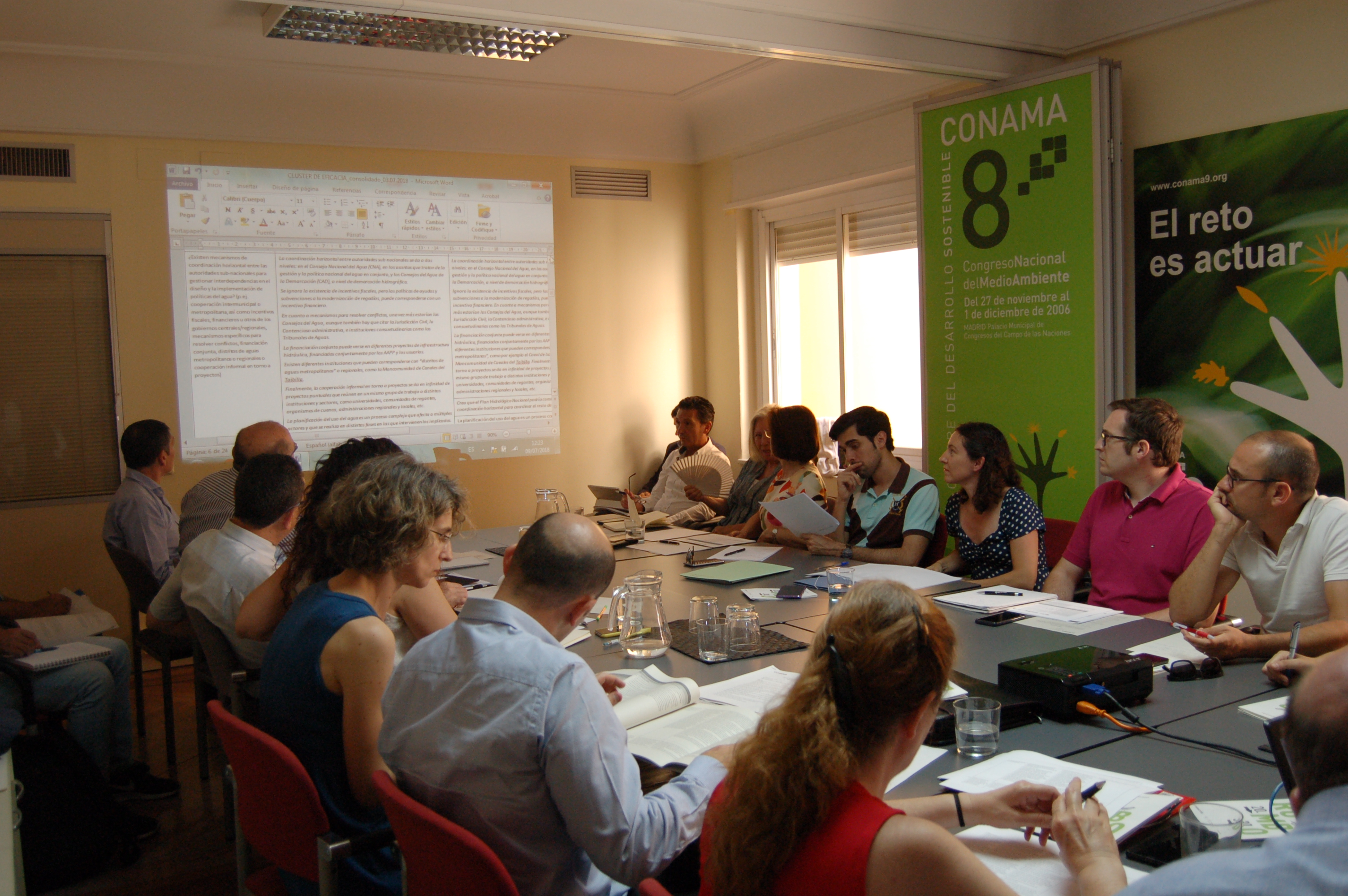 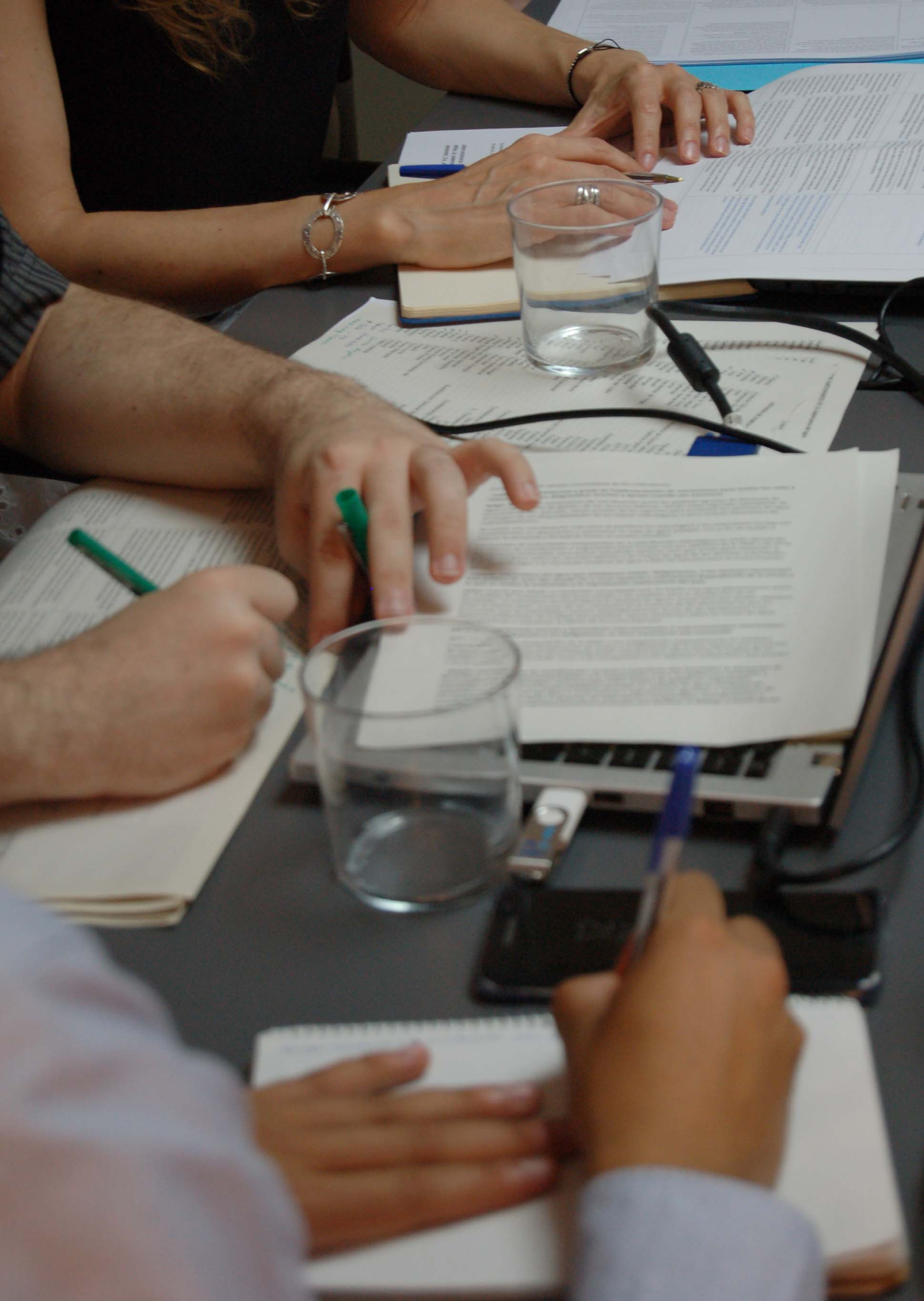 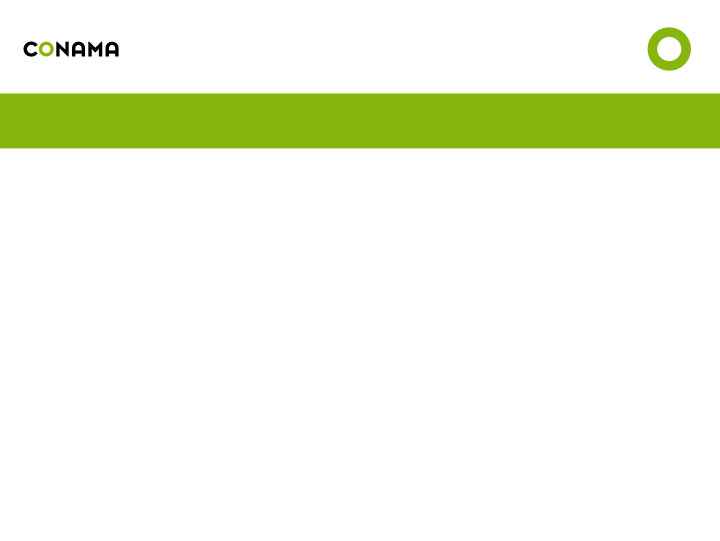 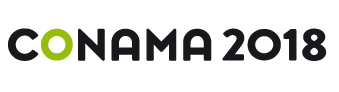 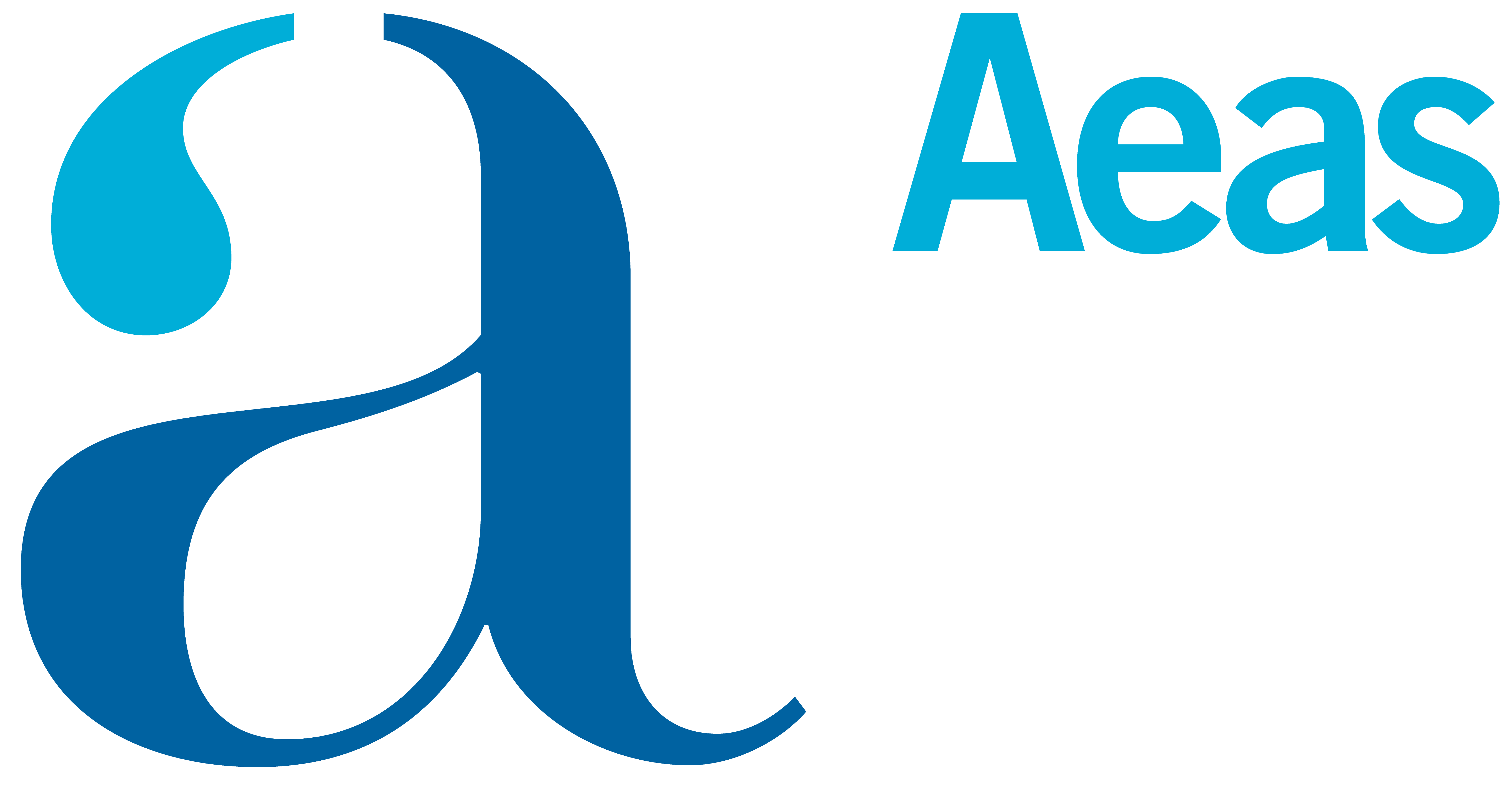 14º Congreso Nacional del Medio Ambiente.   #Conama2018
INSTITUCIONES INVITADAS A PARTICIPAR EN EL GT11 GOBERNANZA DEL AGUA
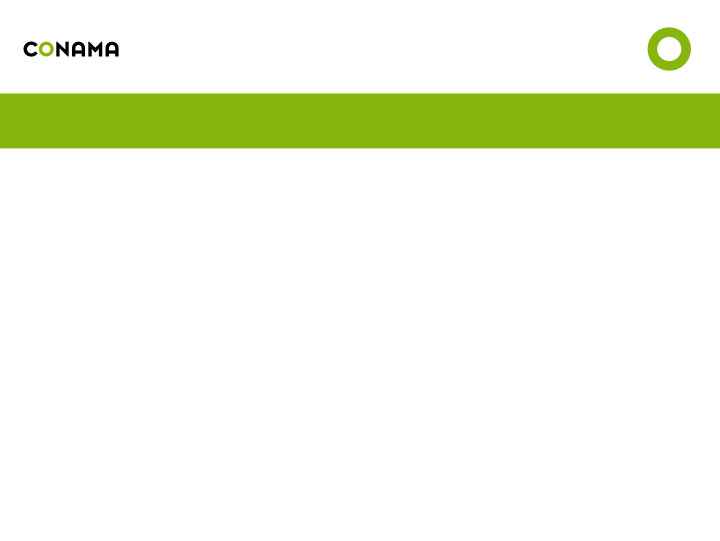 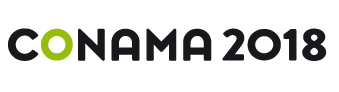 14º Congreso Nacional del Medio Ambiente.  #Conama2018
04
MIRANDO AL FUTURO
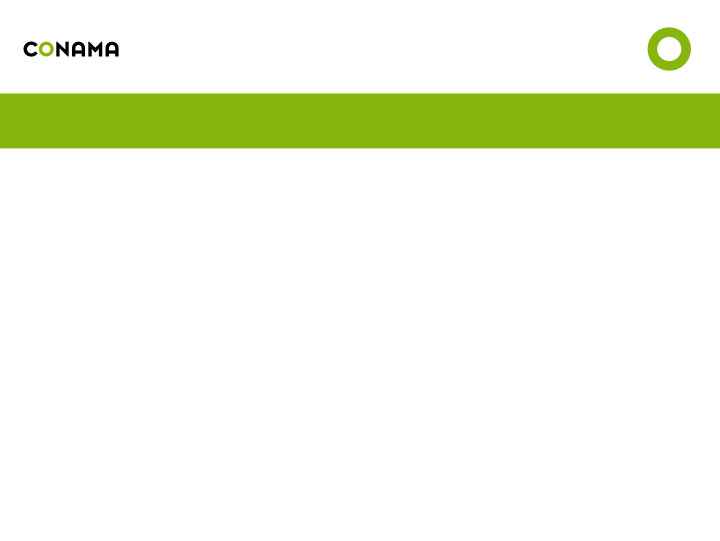 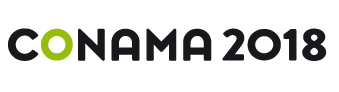 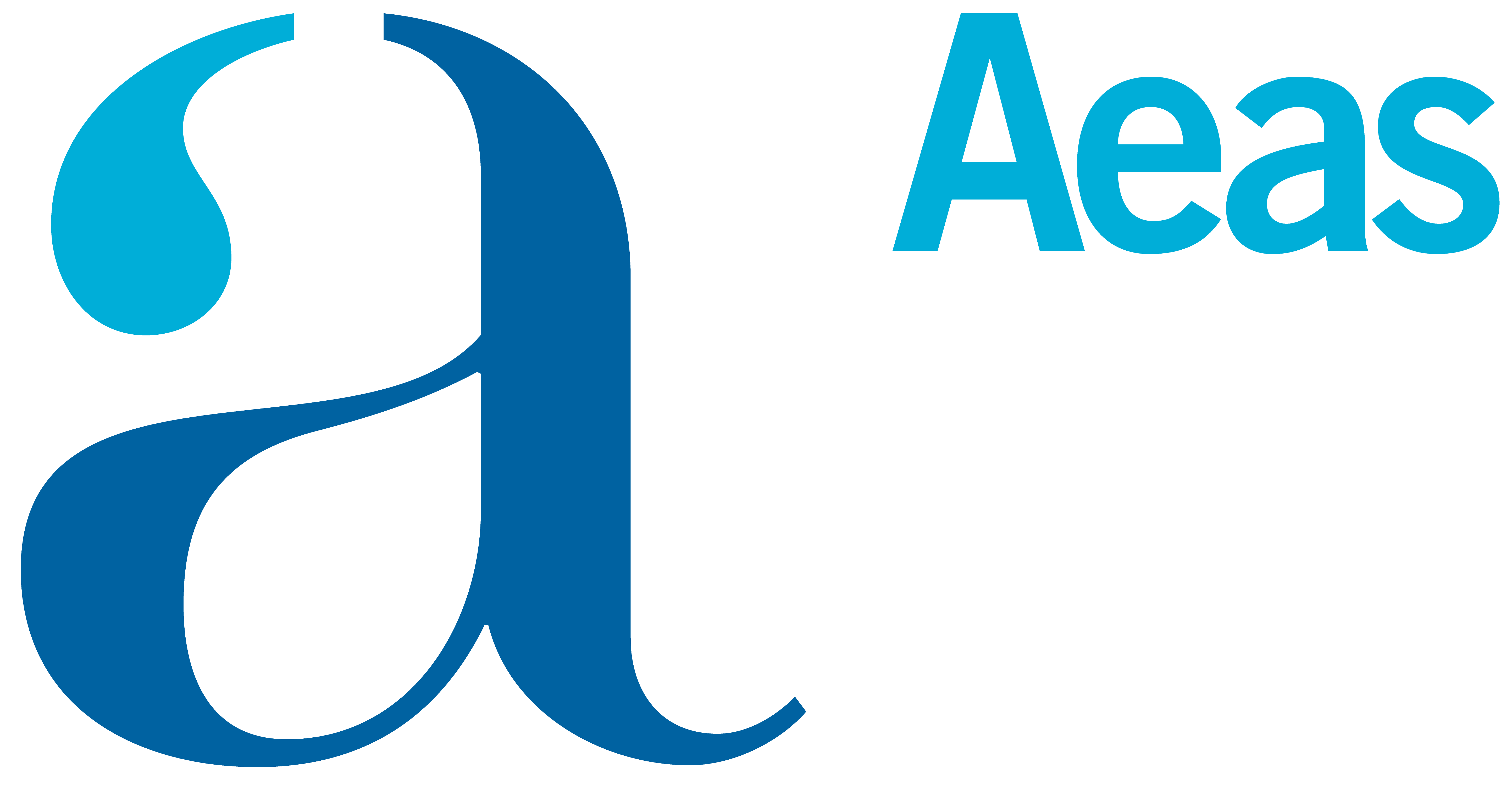 14º Congreso Nacional del Medio Ambiente.   #Conama2018
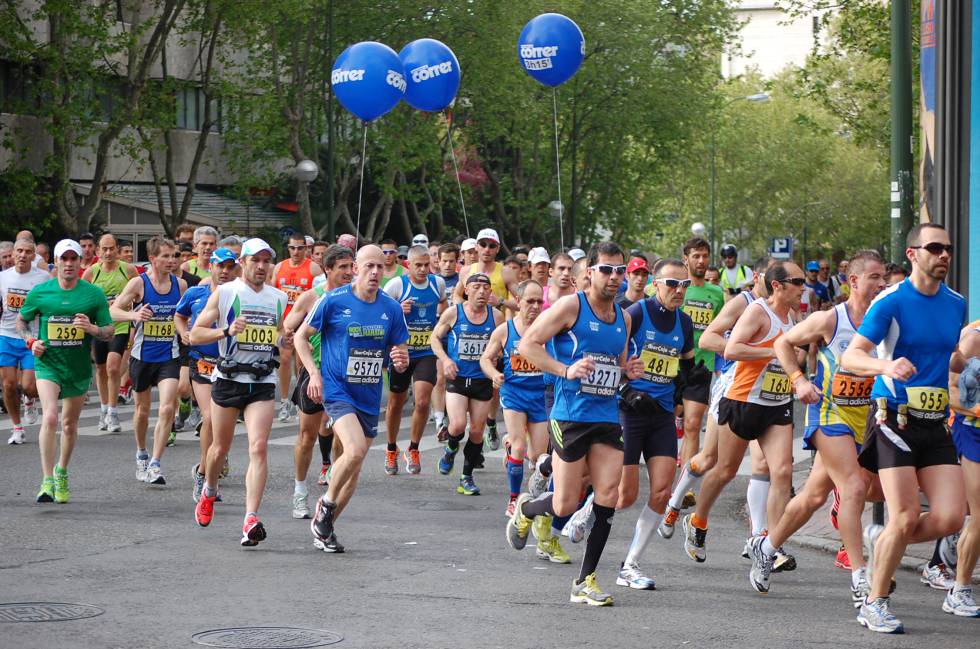 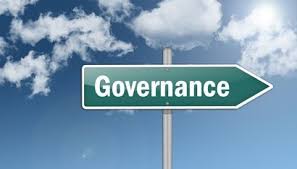 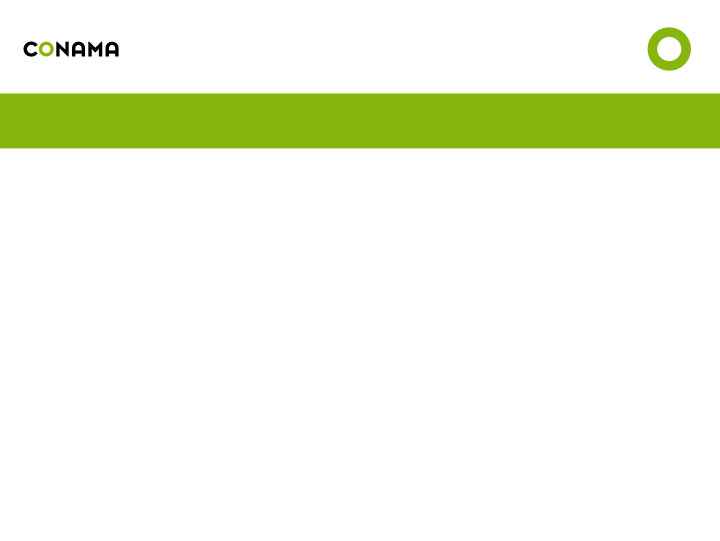 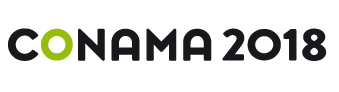 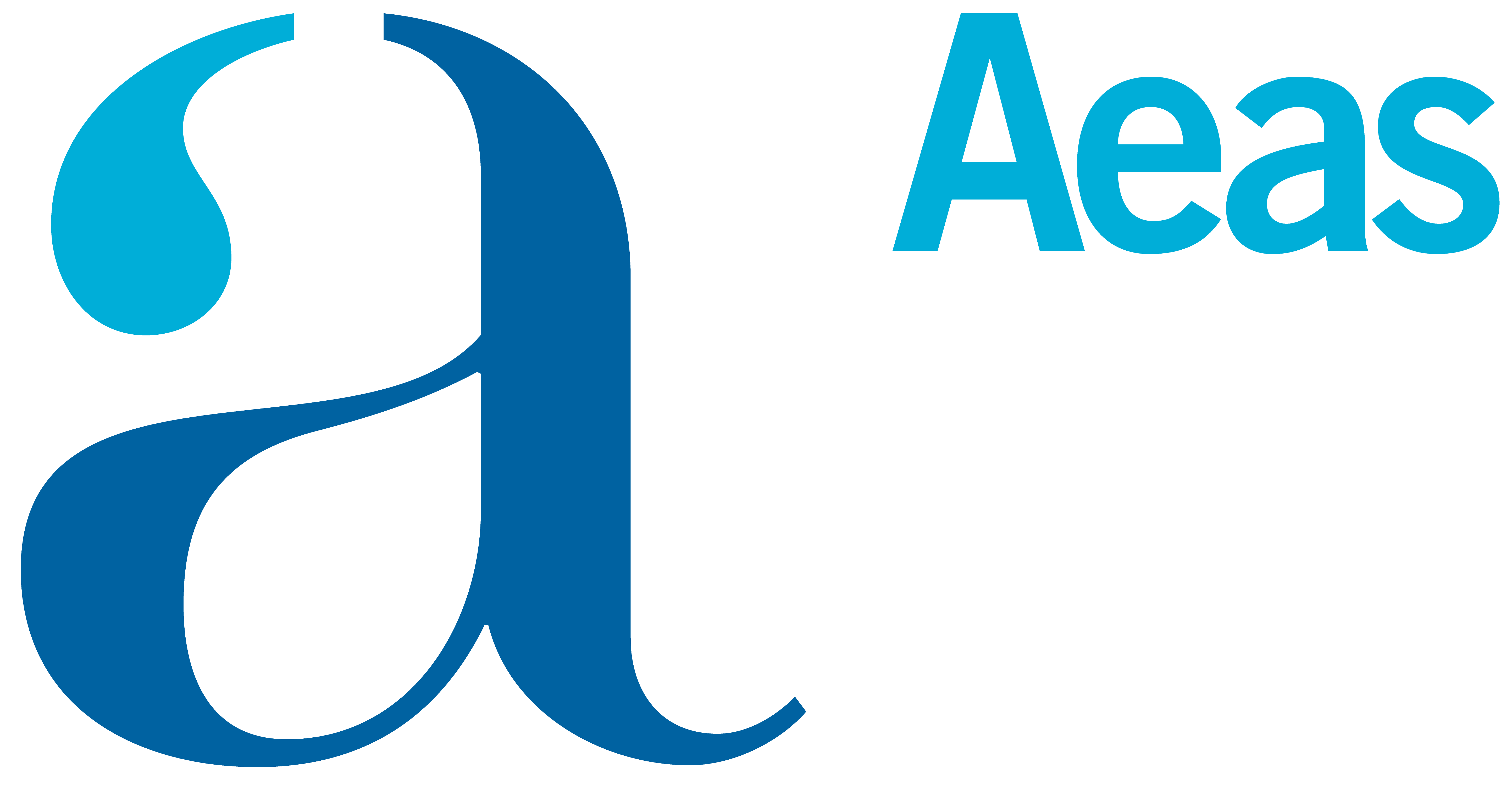 14º Congreso Nacional del Medio Ambiente.  #Conama2018
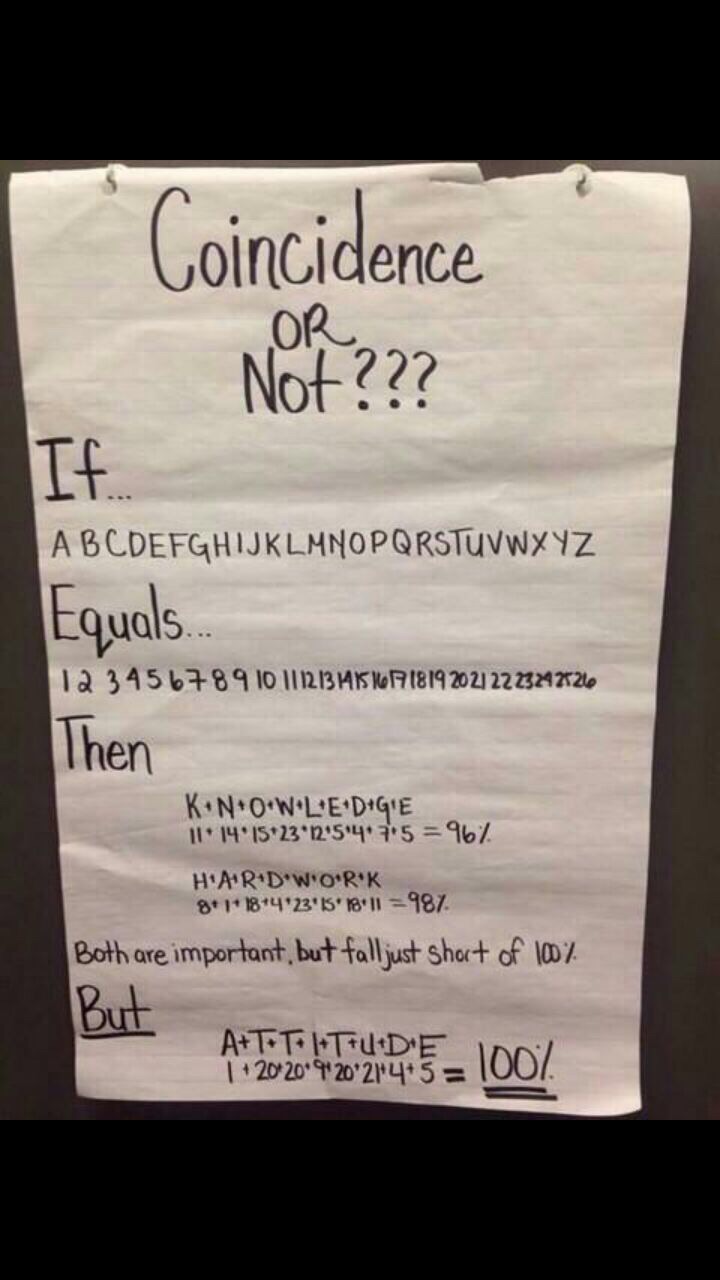 ACTITUD
Título para la imagen. Letra Calibri 18 negrita, justificado izquierda.
[Speaker Notes: Ejemplo de diapositiva con una imagen (la fotografía se puede cambiar según cada autor)]
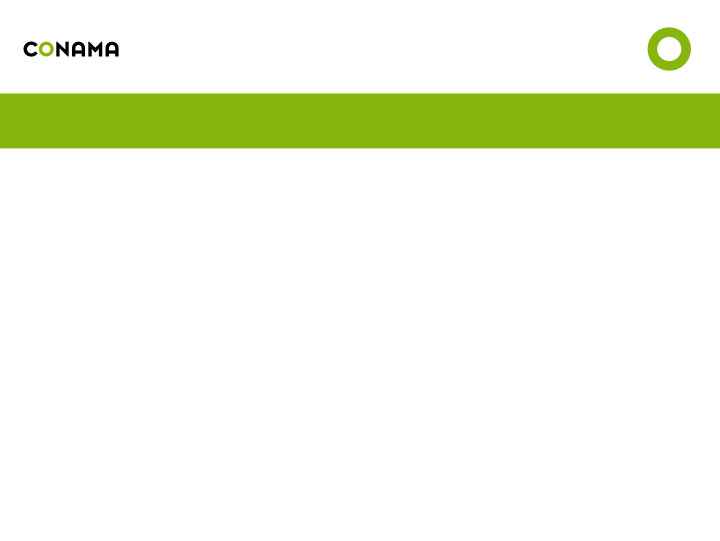 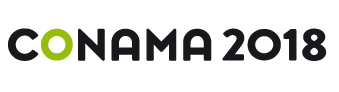 14º Congreso Nacional del Medio Ambiente
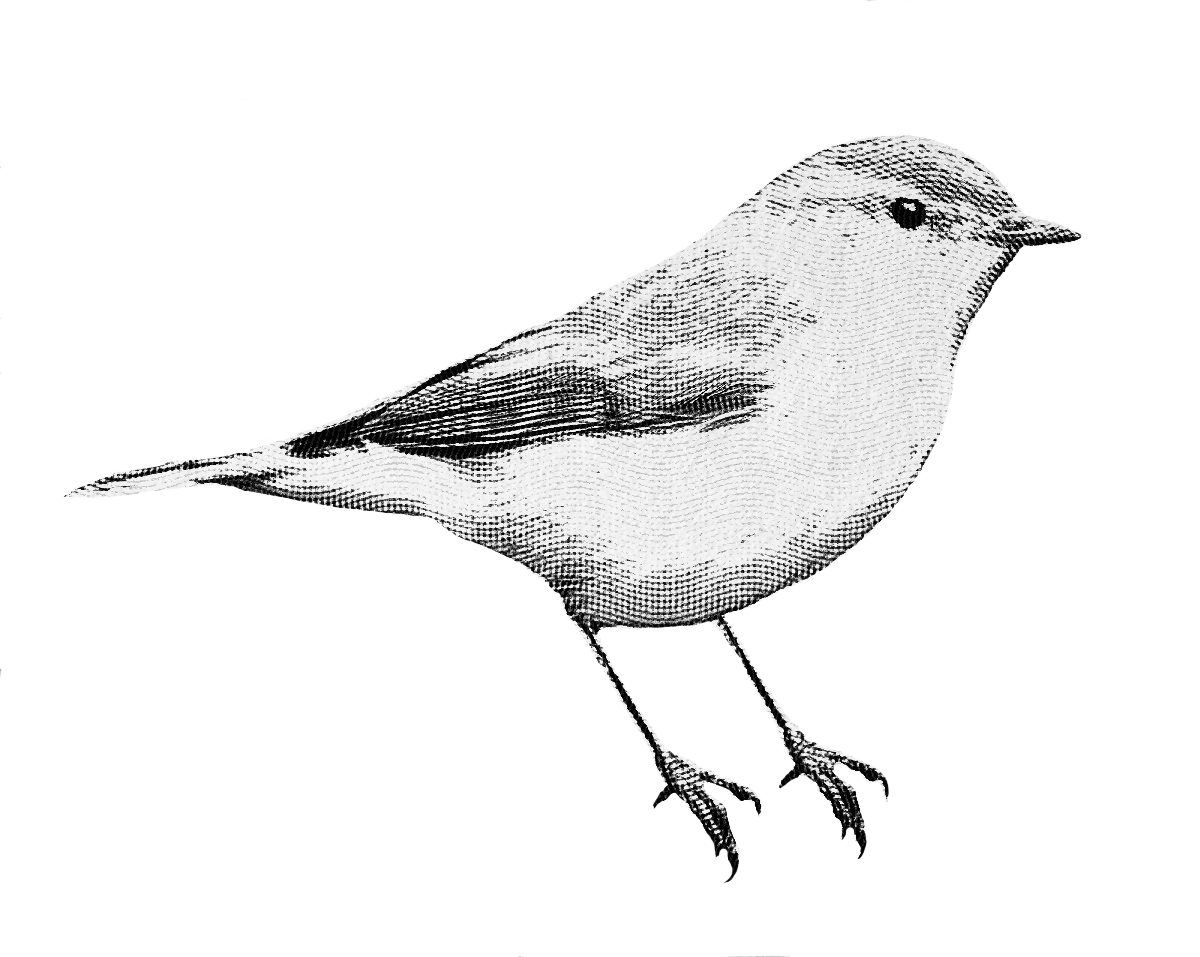 ¡Gracias!
#conama2018